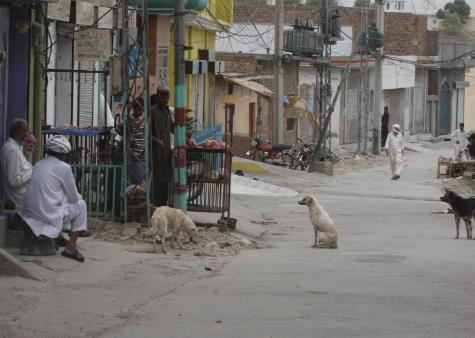 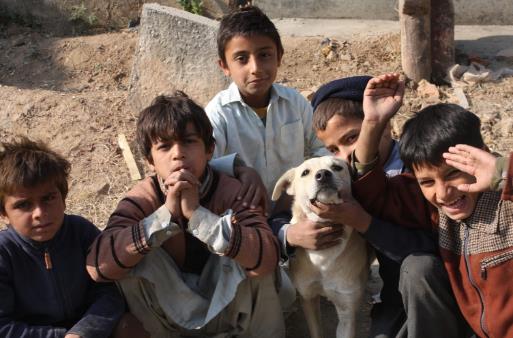 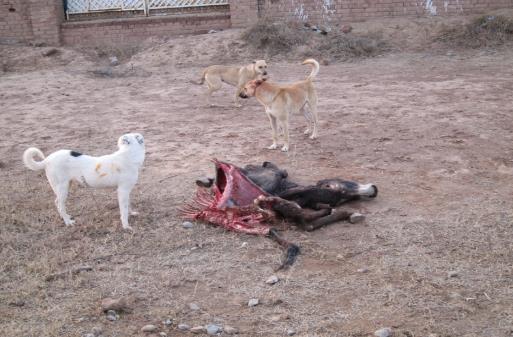 Abundance of pet dogs in Rawalpindi district of Pakistan
S.I. Shah, M. A. Beg, M. S. Nadeem, A. R. Kayani and N. Rashid 

Department of Zoology, PMAS, Rawalpindi ,Pakistan
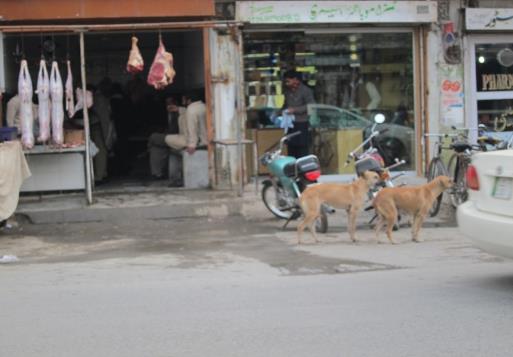 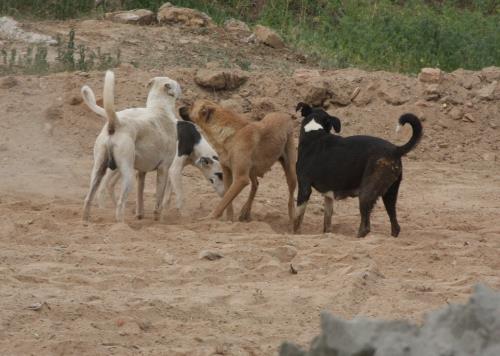 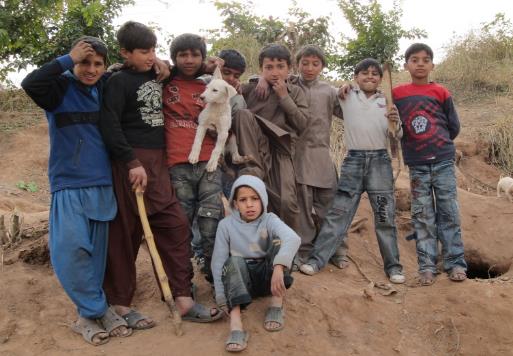 1
Contents
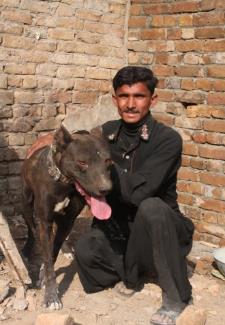 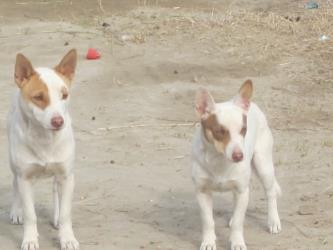 Introduction
Materials and Methods
Results and discussion
Recommendations 
Acknowledgment
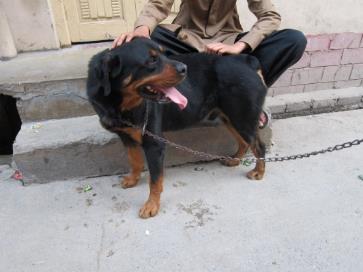 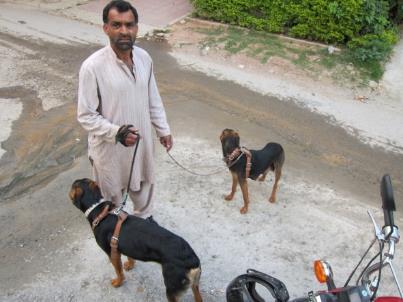 2
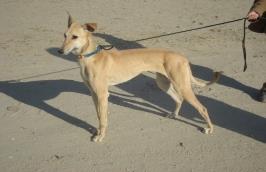 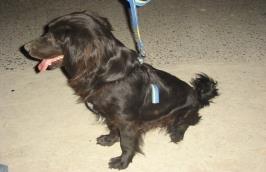 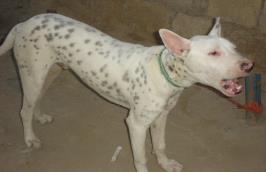 Introduction
Annually, 2000-5000 rabies deaths have been estimated for Pakistan 

55-60 cases of dog bites per day occur in Karachi city and nearly 150000 dog-bite cases in Pakistan each year 

Rabies incidence was estimated to range between 7.0 to 9.8 cases per million annually in Karachi. This is only peer-reviewed published literature on the occurrence of rabies in Pakistan

75%  of Govt. hospitals still using obsolete rabies vaccine 

There is no information available on dog population in Pakistan and this is first ever study on dog from Pakistan
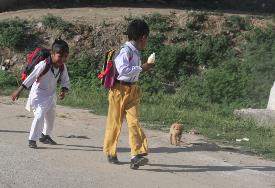 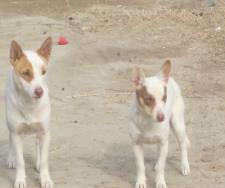 (Ali, 2003, Parviz  et al., 2004, Salahuddin, 2009)
3
Materials and Methods
Study Area-District Rawalpindi, Pakistan
Area			5285 Km2
Population (1998) 	3.3 millions
Est. population (2011)	4.5 millions
Population density 	851.3/km2
Urban population	53%
Rural population	47%
Average household 	6.5 person size 
Total housing units  	521507
Administrative units

Tehsils 		      07
Union Councils  	      170
Villages	  	    1164

Census units
Census block : 200-250 households
Census circle: 5 to 7 blocks
Census charge: 5 to 7 circles
Population census organization, Pakistan
4
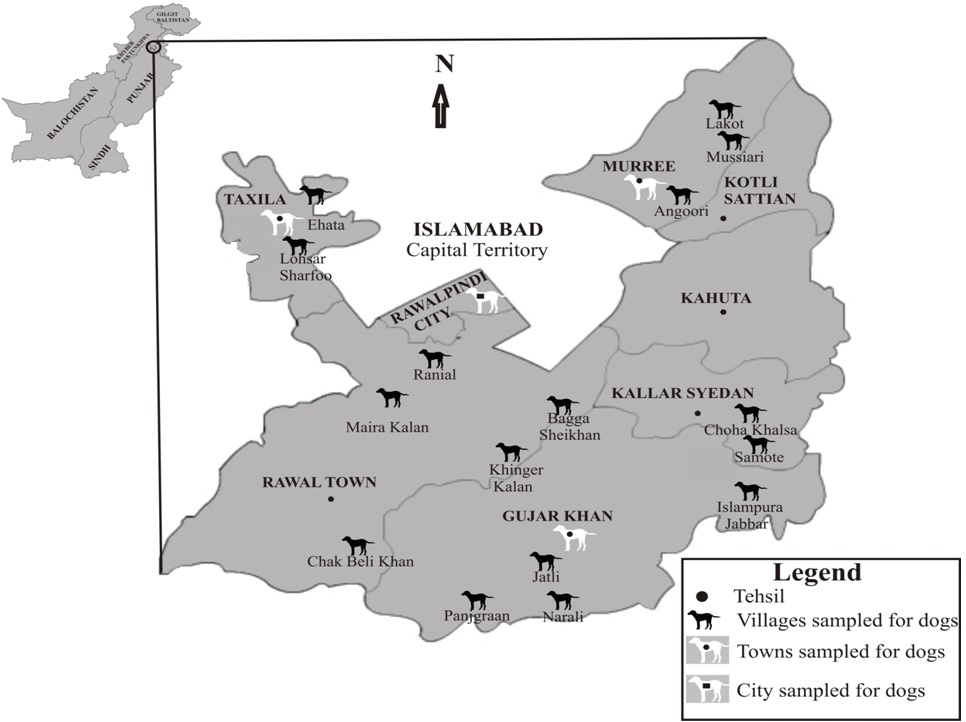 5
Methodology
Four Rawalpindi city census circles, seven town census circles and 16 villages were surveyed through questionnaire and interviews.

The questionnaire was in Urdu language

Questionnaire included information about the 
Owner’s name, age and sex
Number of people lived in household
Number of dogs in the household
Age of dog at adoption
Rabies deaths in area
Dog bites in household and its treatments
Number of dog rabid in the area
What people do after touching or handling dogs

The information thus, collected was compiled and analyzed using Microsoft Access database and SPSS-16 software
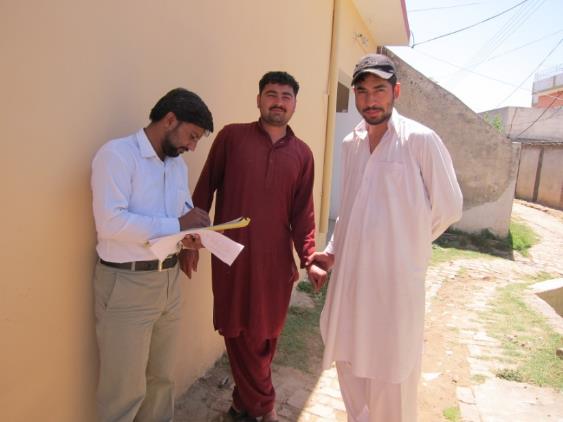 6
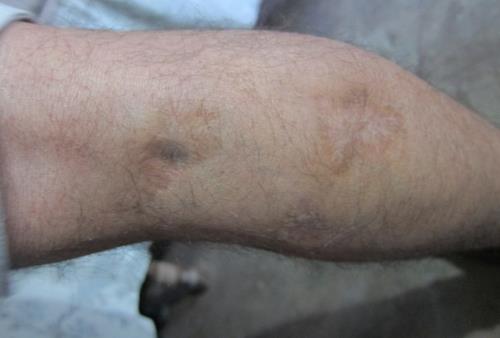 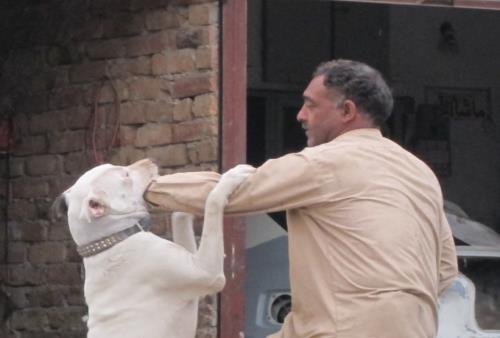 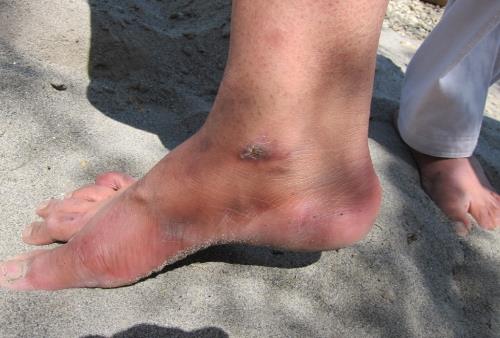 RESULTS AND DISCUSSION
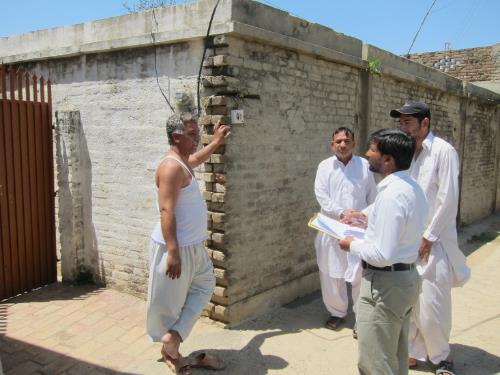 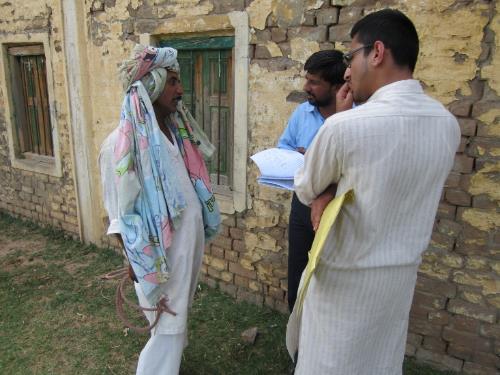 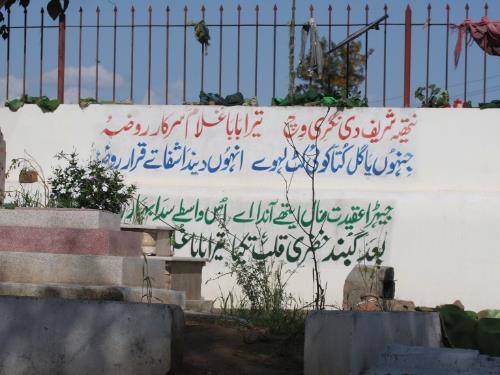 7
Respondents’ general information
8
Table: Detail of areas selected for questionnaire survey in Rawalpindi district
9
Figure: Dog ownership pattern in urban and rural settlements of different countries
(Source: Davlin and VonVille, 2012)
10
Figure: Dog to human ratio (1:n) reported in different countries
(Source: Davlin and VonVille, 2012)
11
12
Table: Rabies deaths and dog bite cases reported in selected areas of Rawalpindi district
13
Rabies cases in Rawalpindi district
14
Dog bite in Rawalpindi district
15
Summary
356/1860 households reported only 26 rabies deaths in all human settlements

My study indicated 89% rabies deaths due to dog bite in Rawalpindi, Pakistan

459/1860 household respondents reported dog bites and it was associated with males (332 cases)

After dog bites, 24% people got spiritual treatments only and 40% go to hospitals only and 25% did both while 11% did nothing about treatment
 
Only 38.12% households were positive for pet dogs

The overall dog to human ratio  (1:n) was 1:14
16
Suggestions and recommendations
ABC program is in practice in many countries of the world and should immediately start in Pakistan
Vaccination of pet dogs should be carried out in villages as large number of pet dogs and dog bites are reported in the villages
Rawalpindi district is a hilly tract of land with relatively little agriculture. Hence the rural population of the district is small. So is also case with dog population. To know exact scenario of dog population, the similar studies should be conducted in other area of Pakistan.
Rabies caused deaths are more common in rural areas. Here good number of the people depend on spiritual treatments or local medicine men. Awareness programs for the villagers should be started.
Hopefully, WHO may help to start dog management program in Pakistan
17
Acknowledgements
My PhD supervisor Prof. Dr. Mirza Azhar Beg 

Higher Education Commission to give me scholarship for PhD studies

Population census organization , Pakistan to give me data on Rawalpindi district

Authors (Davlin and VonVille, 2012) and Elsevier team to allow me to use the research article
18
References
19
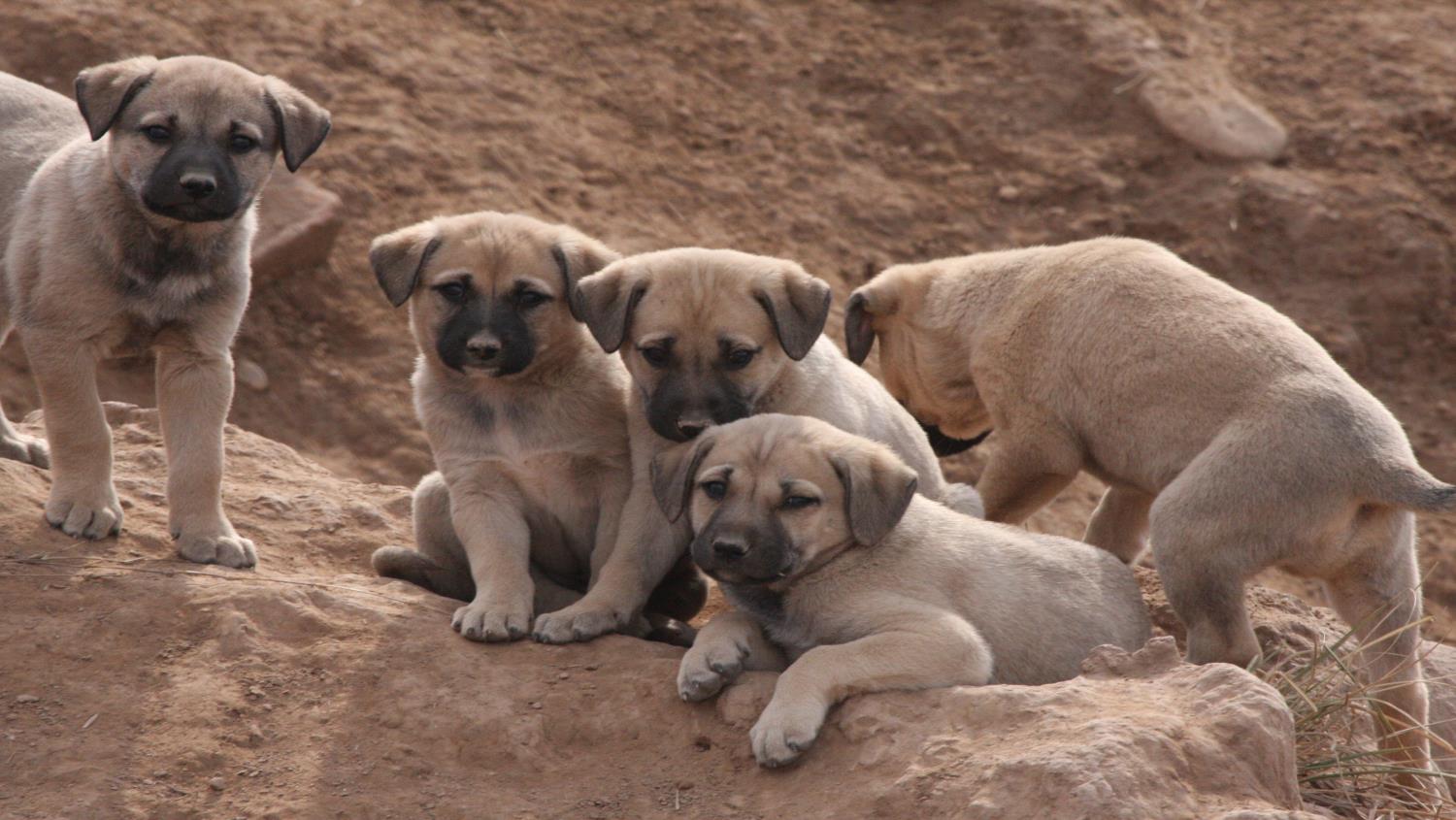 THANKS
SUGGESTIONS AND QUESTIONS
20